Teisme
Oplæg v. Johs Hansen, lørdag d. 22.11.2014
Teisme vs. naturvidenskab
Det teistiske verdensbillede vil således være enig med det videnskabelige verdensbillede i sin beskrivelse af virkeligheden, af verden. Det er når det kommer til tolkningen af det vi så ser og observere, vi rammer forskelligheden.
… teismen har som sin grundantagelse at der er en Gud og at virkeligheden derfor i sagens natur ikke fyldestgørelsen kan forklares ud fra en videnskabeligt verdenstydning.
Teistisk mangfoldighed
Én Gud vs. flere guder
Immanent vs. transcendent
Person vs. upersonlig kraft
Apostolicum
Vi tror på Gud Fader, himmelen og jordens skaber
Og på Jesus Kristus, hans enbårne søn, vor Herre…
Bibelsk teisme
Gud er personlig
Skaberværket / universet er udstyret med et ”telos”
Klare etiske implikationer
Ydmyghed og taknemmelighed som menneskelige grundvilkår
Teistisk vs. ateistisk virkelighed
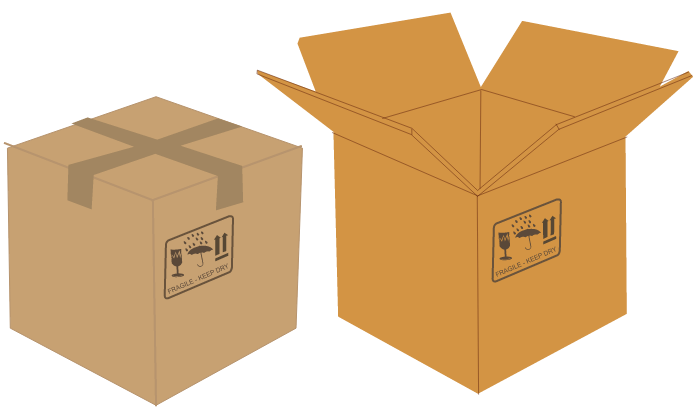